Recent Developments in Fine-Grained Complexity via Communication Complexity
Lijie Chen
MIT
Today’s Topic
Background 
What is Fine-Grained Complexity?
The Methodology of Fine-Grained Complexity
Frontier: Fine-Grained Hardness for Approximation Problems
The Connection
[ARW’17]: Connection between Fine-Grained Complexity and Communication Protocols. ([Rub’18, CLM’18]: Further developments.)
Our Results
[Chen’18]: Hardness for Furthest Pair
[CW’19]: A New Equivalence Class in Fine-Grained Complexity
[CGLRR’19]: Fine-Grained Complexity Meets IP = PSPACE
What is Fine-Grained Complexity Theory?
The goal of algorithm design and complexity theory
 
What problems are efficiently solvable?
What is “efficiently solvable”?
If yes, find a fast algorithm!(algorithm designer’s job)
 
If no, prove there are no fast algorithms! (complexity theorist’s job)
Classical Complexity TheoryPoly-Time vs. Super-Poly-Time
Inefficient algorithms
Efficient algorithms
Super-polynomial-time
Polynomial-time
SAT
Shortest Path
Hamiltonian Path
Edit Distance
Recognizing Map Graphs
Approximate Nash Equilibrium
Why Poly-Time is not Always “Efficient”Case Study: Edit Distance
[Speaker Notes: This famous heuristic for edit distance is cited nearly 70k times.]
Fine-Grained Complexity
vs.
Accepted
Time limit exceeded on test 27
Methodology of Fine-Grained Complexity Theory
How does Fine-Grained Complexity Theory work?
How does Classical Complexity Work?
Two Weapons of Complexity Theorist
Reductions
reduction
Hardness via Reduction
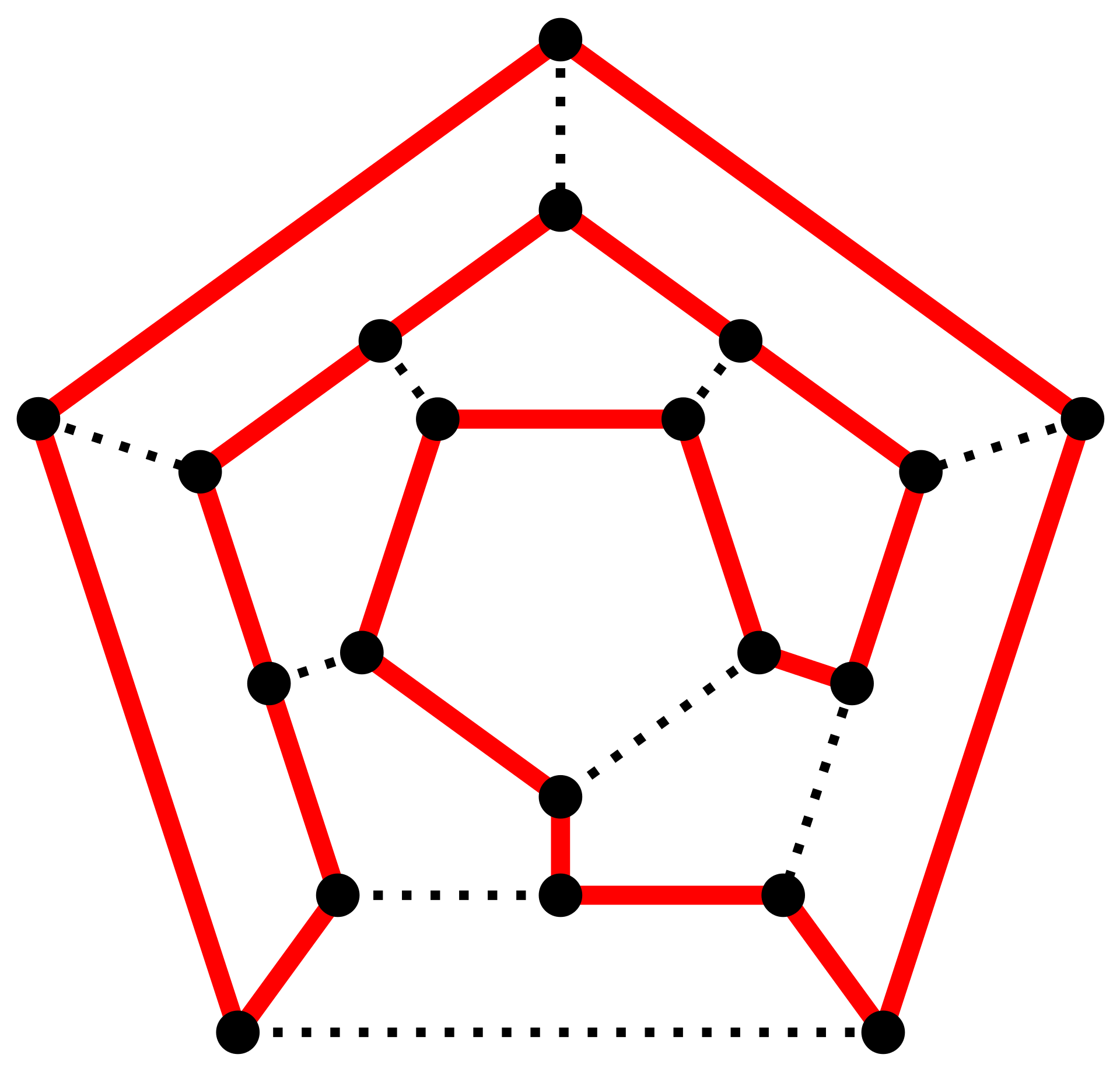 Two Weapons of Fine-Grained Complexity Theorist
Fine-Grained Reductions
Summary
In short, Fine-Grained Complexity studied “more fine-grained” questions, with “more fine-grained” assumptions and reductions
Fine-Grained Complexity
Classical Complexity
Which problems require super-poly time?
Basic Questions
Assumptions
Reductions
Karp-reduction
Fine-Grained Reduction
The Success of Fine-Grained Complexityfor Exact Problems
SETH
dynamic data structures [Pat10, AV14, AW14, HKNS15, KPP16, AD16, HLNW17, GKLP17]
computational geometry 
[Bri14,Wil18, DKL16]
pattern matching [AVW14, 
BI15, BI16, BGL16,BK18]
graph algorithms [RV13, 
GIKW17, AVY15, KT17]
Dialogue Continued
Frontier: Fine-Grained Complexity for Approximation Hardness
For many natural problems, a good enough approximation is as good as an exact solution.

Can we figure out the best exact exponent on those approximation algorithms?

Example

What is the best algorithm for 1.1-approximation to Edit Distance?
Challenge: How to Show Approximate Hardness?
Exact Case
OV
Edit Distance
SETH
Approximation Case
OV
1.1-approx. to Edit Distance
SETH
?
Yes
No
Classical Solution: The PCP Theorem
PCPs
SAT
0.88-approx. to 3-SAT
Yes
No
Major Challenge: How to Show Approximation Hardness in Fine-Grained Setting?
The PCP theorem is too “coarse” to be applied in the fine-grained setting.
OV
[Speaker Notes: Maybe explain that?]
Some Earlier Works
Summary
Today’s Topic
Background 
What is Fine-Grained Complexity?
The Methodology of Fine-Grained Complexity
Frontier: Fine-Grained Hardness for Approximation Problems
The Connection
[ARW’17]: Connection between Fine-Grained Complexity and Communication Protocols.
[Rub’18, CLM’18]: Further developments.
Our Results
[Chen’18]: Hardness for Furthest Pair
[CW’19]: A New Equivalence Class in Fine-Grained Complexity
[CGLRR’19]: Fine-Grained Complexity Meets IP = PSPACE
[ARW’17]: Hardness of Approximation in P Via Communication Protocols!
Hardness for many other problems [ARW’17] 
Bichromatic LCS Closest Pair Over Permutations,
Approximate Regular Expression Matching, 
and Diameter in Product Metrics
Key Contribution of [ARW’17]
There is a framework to show fine-grained approximation result!

The key: Communication Protocols!
Merlin-Arthur(MA) Protocols
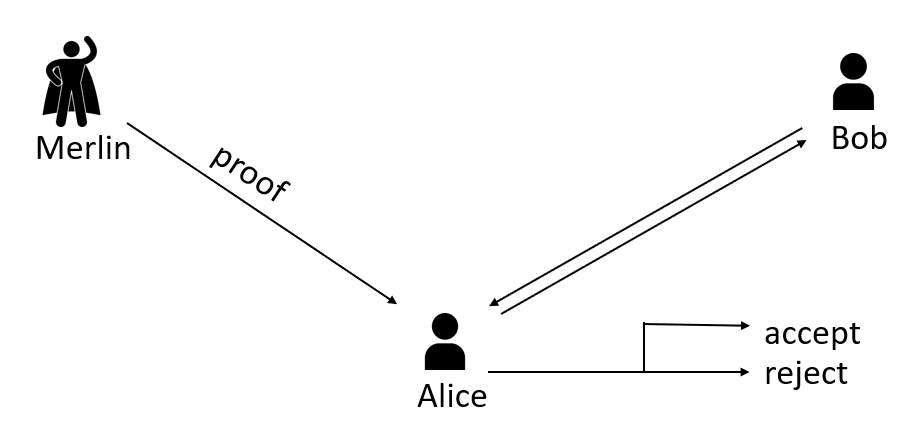 MA Communication Protocol
[Speaker Notes: Pause here and stay longer to make sure people understand]
Set-Disjointness
Merlin-Arthur Protocols Implies Reduction to Approx. Max-IP
[AW’09]
There is a good MA protocol for Set-Disjointness
The High-Level idea
Approximate Max-IP
Summary
Motivation of Our Works
Explore More on connection between Fine-Grained Complexity and Communication Protocols

Communication protocols other than Merlin-Arthur protocols?
Today’s Topic
Background 
What is Fine-Grained Complexity?
The Methodology of Fine-Grained Complexity
Frontier: Fine-Grained Hardness for Approximation Problems
The Connection
[ARW’17]: Connection between Fine-Grained Complexity and Communication Protocols.
[Rub’18, CLM’18]: Further developments.
Our Results
[Chen’18]: Hardness for Furthest Pair
[CW’19]: A New Equivalence Class in Fine-Grained Complexity
[CGLRR’19]: Fine-Grained Complexity Meets IP = PSPACE
Closest Pair vs. Furthest Pair
Furthest Pair
Closest Pair
Find the pair with minimum distance
Find the pair with maximum distance
Closest Pair vs. Furthest Pair
Furthest Pair
Closest Pair
Best Algorithms
Is Furthest Pair “Far Harder” Than Closest Pair?
EASY
HARD
Closest Pair vs. Furthest Pair
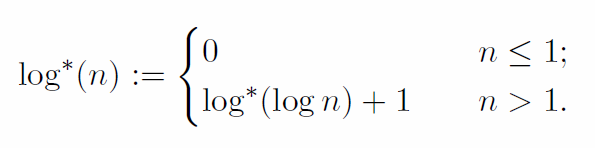 Comparing to [Wil’18]
An “infinite” improvement 
Closest Pair vs. Furthest Pair: Updated
Furthest Pair
Closest Pair
Best Algorithms
Furthest Pair is “Far Harder” Than Closest Pair!
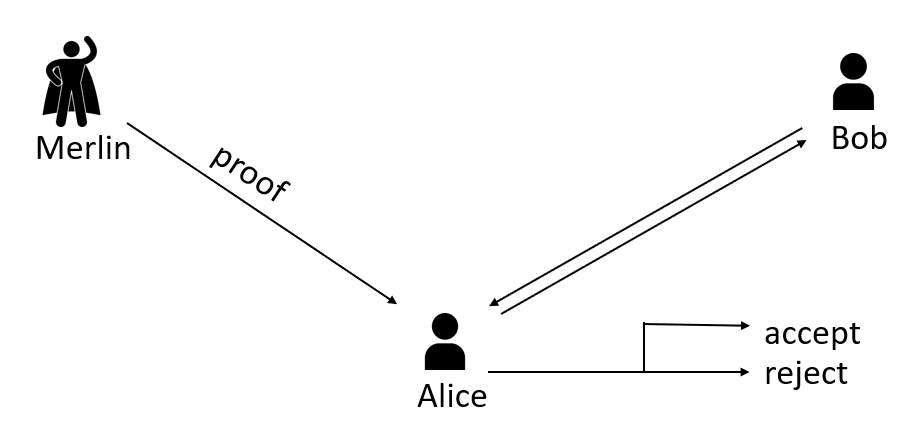 MA Communication Protocol
Proved by an involved recursive application of 
Chinese Remainder Theorem
(See the paper )
Open Question
Summary
Fine-Grained Complexity:“Modern” NP-completeness
Many Conceptual Similarities
NP-Completeness
Fine-Grained Complexity
Which problems require super-poly time?
Basic Questions
Basic Assumptions
Preserve being in P
Weapons (Reductions)
Karp-reduction
Fine-Grained Reduction
The Key Conceptual Difference
NP-completeness
Fine-Grained Complexity
Hamiltonian Path
Orthogonal Vectors
Approx. Bichrom.
Closest Pair
Max-Clique
Vertex Cover
Edit Distance
Backurs and Indyk 2015
Rubinstein 2018
Sparse-Graph-Diameter
Thousands of NP-complete problems
form an equivalence class
Roditty and V.Williams 2013
Except for the APSP 
equivalence class
Few Problems are known
To be Equivalent to OV
Why we want an Equivalence Class? I
What does an equivalence class mean?
A super strong understanding 
of the nature of computation!
All problems are essentially the same problem!
We cannot say “Edit Distance is just OV in disguise”
Hamiltonian Path
These NP-complete problems
are just SAT “in disguise”!
Max-Clique
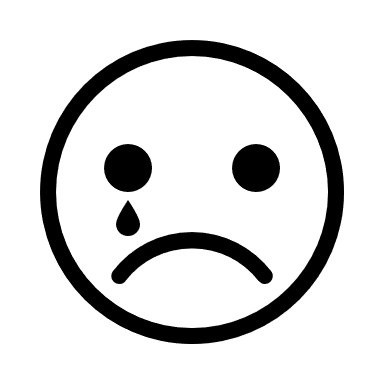 Vertex Cover
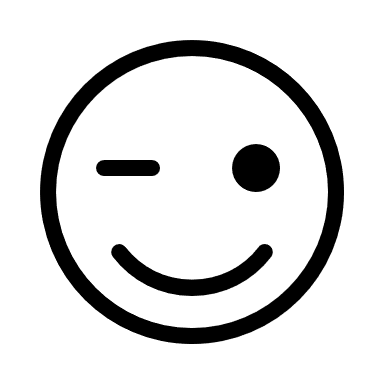 Why we want an Equivalence Class? II
Consequence of an equivalence class
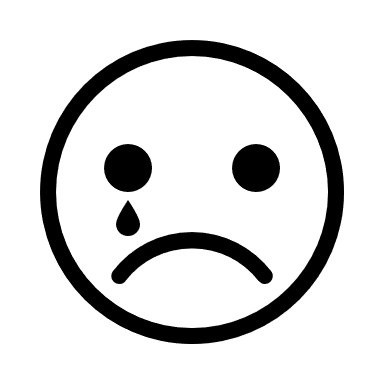 If “just one” NP-complete problem requires super-poly time, then all of them do
Orthogonal Vectors
Hamiltonian Cycle
Approx. Bichrom.
Closest Pair
Edit Distance
Sparse-Graph-Diameter
Max-Clique
Vertex Cover
This Work
A New Equivalence Class for OV
Technique: Two Reduction Frameworks
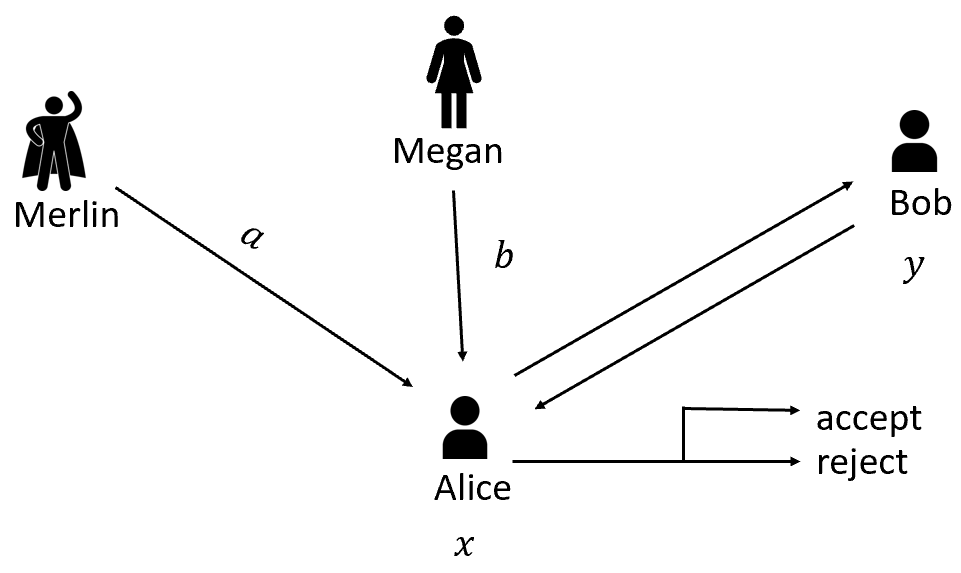 [Speaker Notes: Redo the graph]
Application
[Speaker Notes: Discuss why Sigma_2 may be more compelling than MA]
Open Problems
Find More Problems Equivalent to OV
Unequivalence Results?
Summary
[CGLRR’19] Fine-Grained Complexity Meets IP = PSPACE
IP Protocols
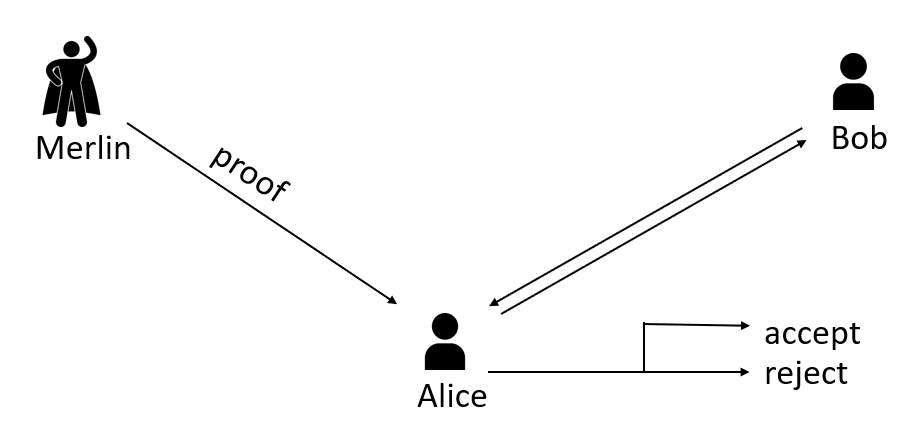 MA Communication Protocol
Alice and Merlin now interact in several rounds.
Complexity = (Total Proof Length, Communication)
IP Communication Protocol
IP = PSPACE and Communication Complexity
Closest-LCS-Pair can be reduced to approx. Closest-LCS-Pair. (That is, it is equivalent to its approximation version.)
Summary
IP protocols are generalization of Merlin-Arthur protocols where Merlin and Arthur interact for more than one round.

Utilizing IP protocols, we show an equivalence between exact closest-LCS-pair and approximate closest-LCS-pair.

There are many other results in the paper.
Conclusion